Основы исламской культуры(основы  мировых  религиозных  культур)
Составила учитель начальных классов
МБОУ «СОШ №3» г. Тарко-Сале,Уциева Ульперханум  Магомедаминовна.
 2013 г
содержание
Возникновение Ислама
 Основатель ислама
Коран и Сунна
Обязанности мусульман
Паломничество в Мекку
Нравственные ценности ислама
Поклонение АЛЛАХУ
Пост в месяц Рамадан
Праздники мусульман
цели  и задачи *Для получения   целостного  представления о мусульманской  культуре  в современном    обществе. *Знакомство  обучающихся  с  основами  исламской  культуры.*развитие  способностей  к  общению  в  полиэтнической  и  многоконфессиональной  среде  на   основе   взаимного   уважения  и  диалога   во   имя   общественного  мира   и  согласия.
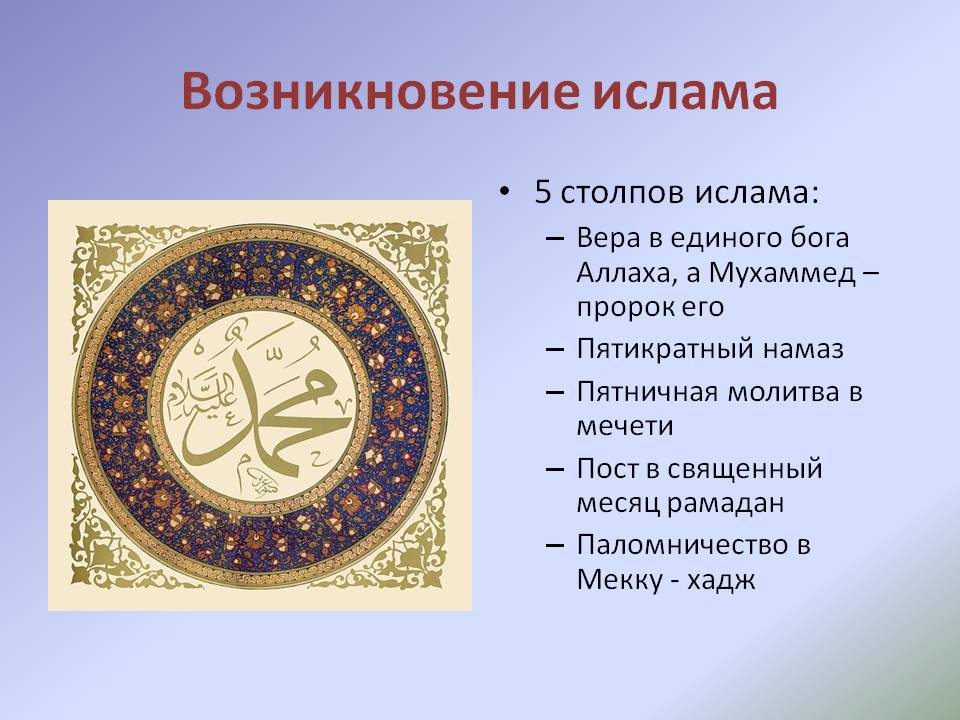 Пророк Мухаммад - основатель ислама
Давным-давно, 571 г., в Мекке родился мальчик. Дед назвал его Мухаммадом, что в переводе с арабского означает «похвальный». Его отец Абдаллах умер ещё до рождения сына, а мамы Амины не стало, когда ребёнку было всего 6 лет. Мухаммаду выпала горькая участь сироты .Мухаммад ещё в дестве отличался от других детей. Над ним склонялись ветви деревьев, а небесное облачко всегда охраняло его от жгучего аравийского солнца. Перед кончиной дед поручил Мухаммада одному из своих сыновей-Абу Талибу. Он был торговцем и часто брал с собой Мухаммада в дальние страны. Мухаммад повзрослев стал пасти стада за небольшую плату. Он нанимался погонщиком верблюдов. Он не боялся никакой работы. Кога ему исполнилось 25 лет, знатная богатая вдова Хадиджа взяла его к себе на службу. Хадиджа искренне полюбила Мухаммада. Вскоре состоялась свадьба. У них родились 4 дочери. Зейнаб, Рукайя, Умм Кульсум, фатима. Два сына умерли в младенчестве. Отсутствие сыновей Мухаммаду приносило страдания. Мухаммад взял сына у дяди Абу Талиба, семилетнего Али. У Мухаммада в семье появился ещё один юноша по имени Зайд( он его освободил от рабства и принял в семью).
Коран – главная священная книга  мусульман
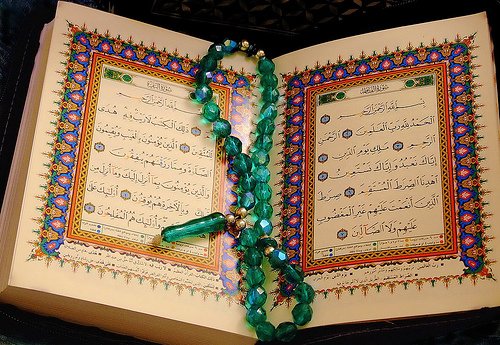 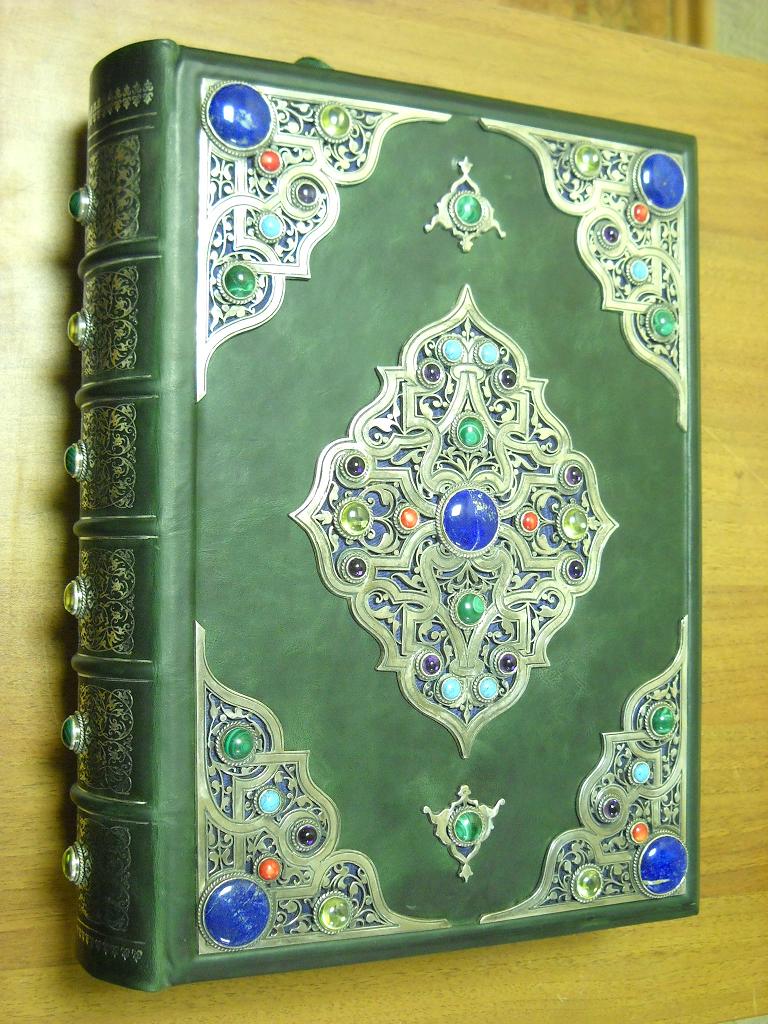 Коран - состоит из 114 сур, или глав,а каждая сура состоит из аятов,или стихов
Ангел Джибрил передавал Священный Коран пророку  Мухаммаду в течении 23 лет (считают мусульмане). Коран был ниспослан с небес на арабском языке.
СУННА-это священное придание, в ней сохранены высказывания самого пророка Мухаммада,а также всё, что знают мусульмане о его жизни,поступках,нравственных качествах  и внешнем виде.
Хадисы(рассказы)-слова и высказывания пророка записанные в сунне. "Я оставляю вам на хранение две вещи. Если крепко ухватитесь за них, никогда не собьетесь с пути. Одна - это книга Аллаха, другая - сунна Пророка" (Ибн Хишам, IV; Муватта, Кадар, 3).
Познакомимся с содержанием некоторых хадисов:* навещайте  больных. Желайте  выздоровления им, а они будут молиться  за  вас.* даже  улыбка  и доброе  слово  являются благотворительным  пожертвованием.* избегайте   подозрительности, ибо именно  она является  величайшей  ложью. Не  будьте любопытны  по  отношению  друг  к  другу  и  не подглядывайте   друг  за   другом.* знай, что  нет  победы  без  терпения, находки – без  потери, облегчения – без  трудностей.* вера   есть   отказ   от   всякого   насилия.
Обязанности  мусульман* свидетельство   веры (шахадА ,см. рис.) ;* молитва (намаз);* пост (ураза);* обязательная милостыня (закят) ;* паломничество в  МЕККУ (хадж).
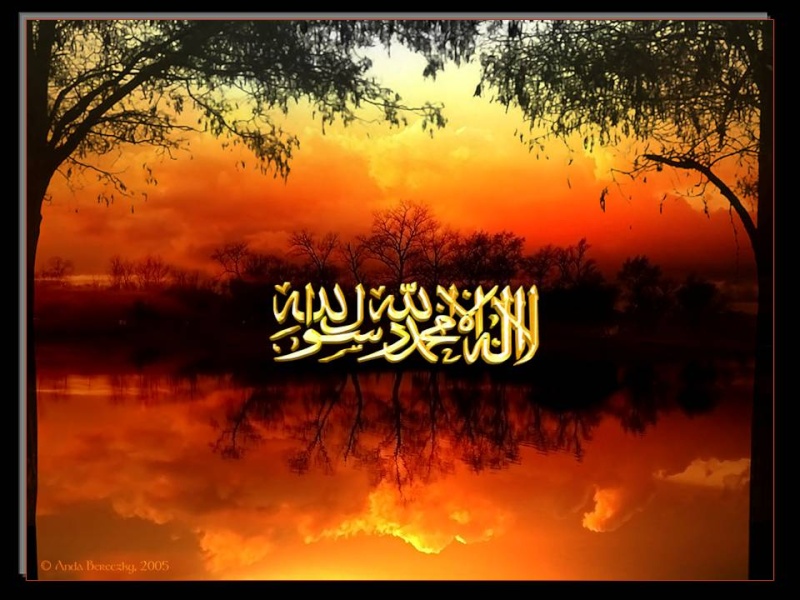 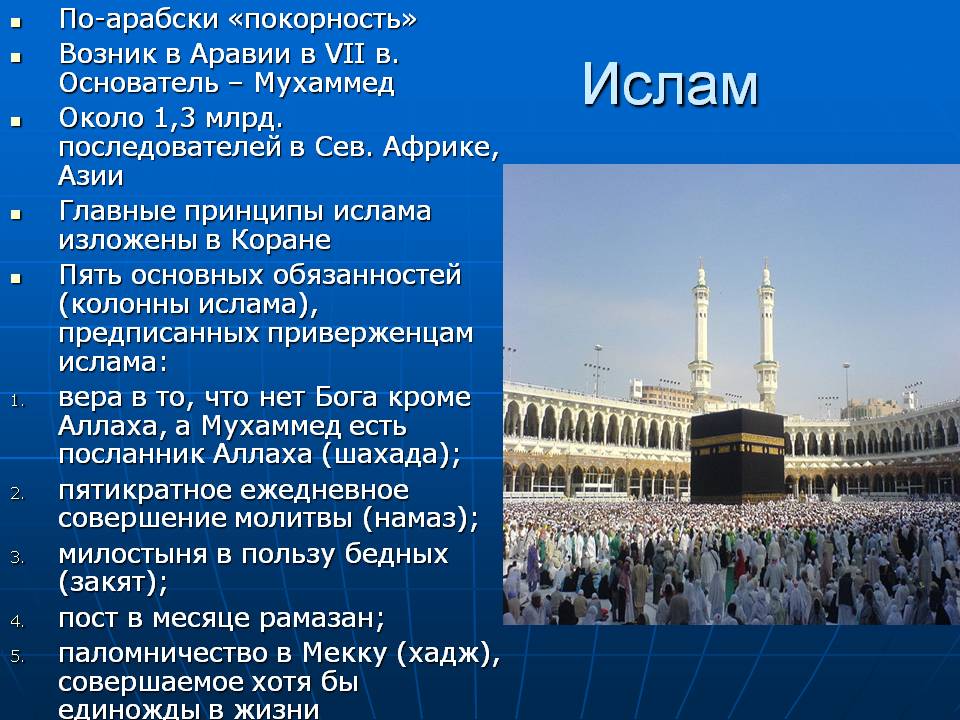 Нравственные ценности  ислама
Нравственность, или  мораль – это те  правила, которые регулируют   поведение  человека.В них заложено  отношение  каждого на  к добру  и  злу, к правде и лжи.КОРАН предписывает сохранять мир на Земле, совершать  добрые  поступки, важна крепкая  дружба, прочная  семья, уважение  младших  к  старшим.
Важнейшим  моральным  качеством  человека  является  любовь  к  Родине – это  забота  людей  о  том,  чтобы  улучшить  жизнь  на Земле.

Памятник  поэту Мусе  Джалилю в Казани.
Навеки вписано в историю его имя,
 даже оказавшись в фашистских застенках
он  создавал поэтические произведения,
полные мужества и отваги. Его жизнь
 пример – высочайших нравственных
качеств (1941-1945).
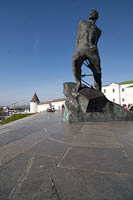 Поклонение  аллахуглавной  формой поклонения  аллаху  является -  молитва (намаз). Каждая  из  них   имеет  своё  установленное  время   и  название :- утренняя (фаджр) ;- полуденная (зухр) ;- послеполуденная (аср) ;- вечерняя ( магриб) ;- полуночная (иша).
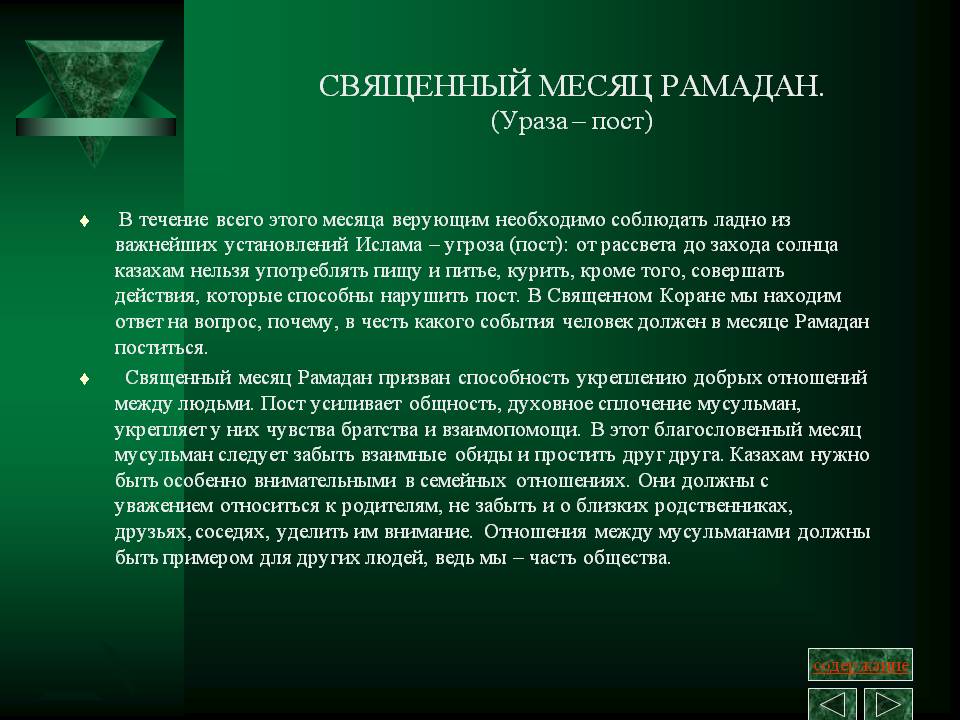 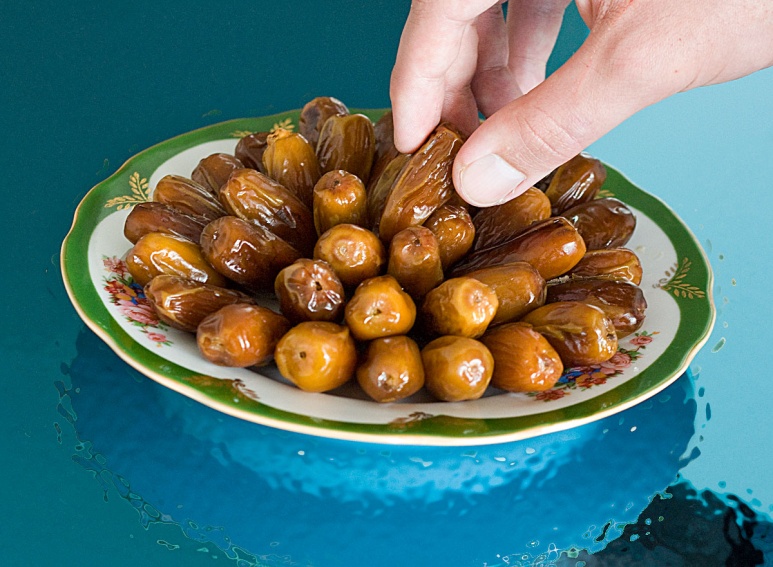 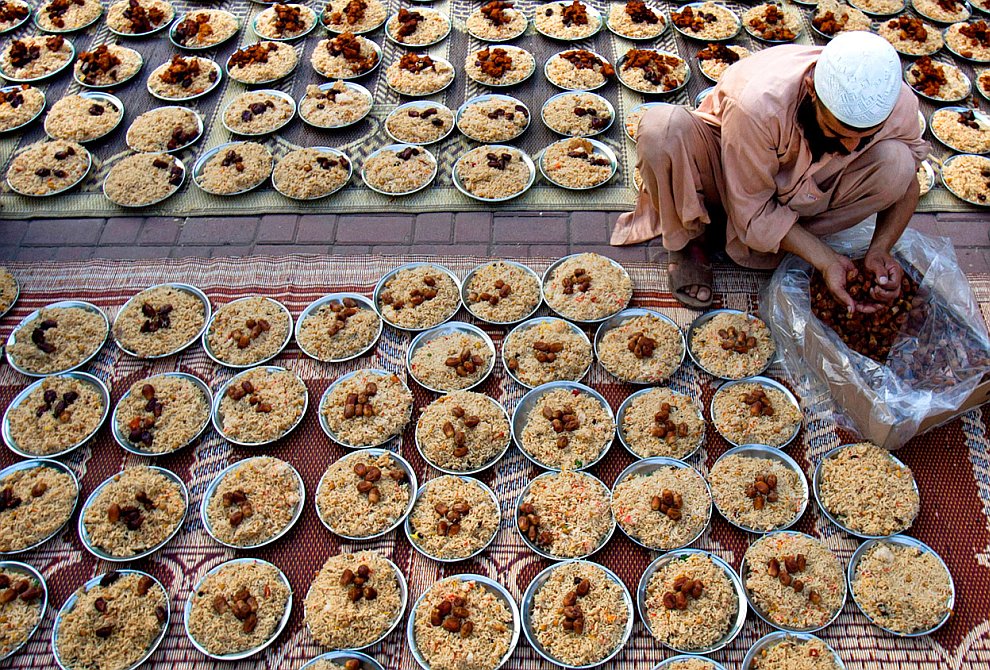 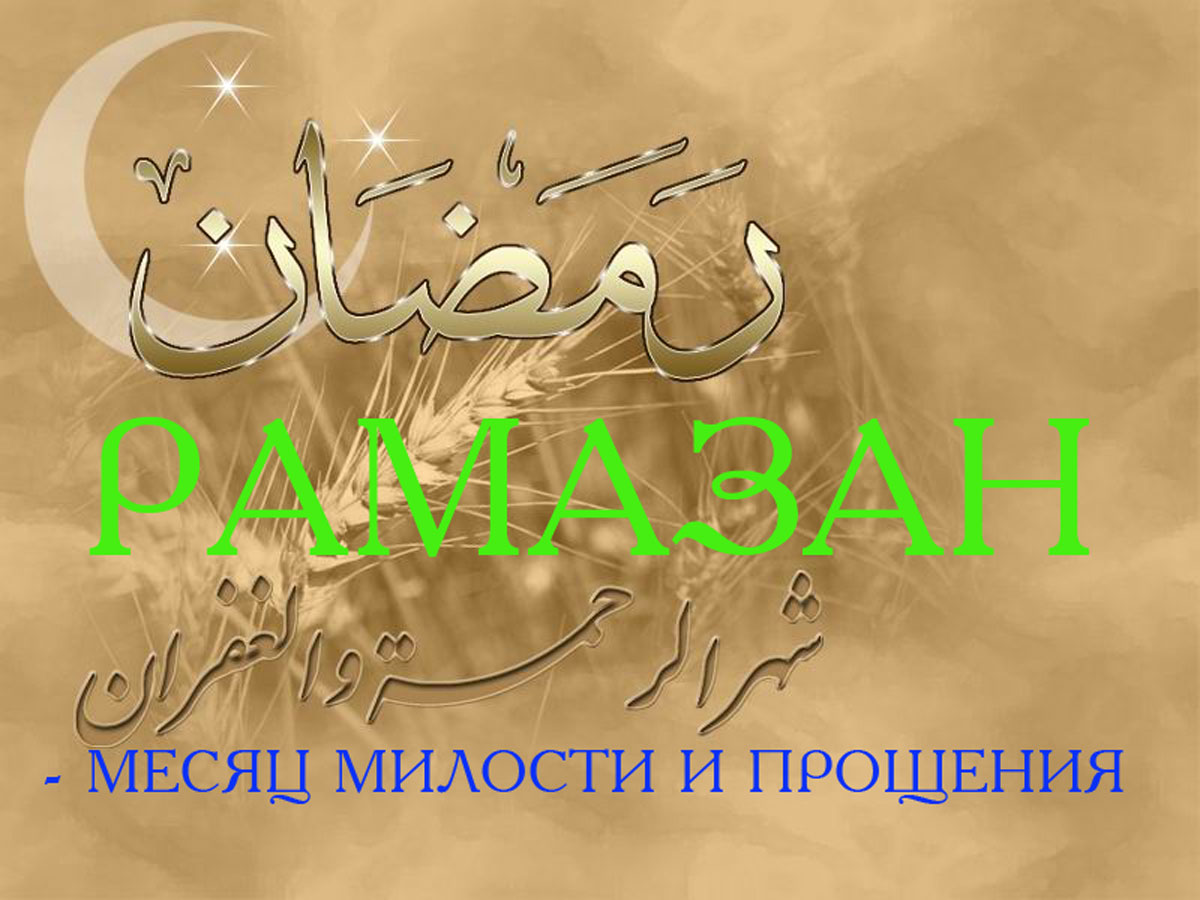 Мусульманские праздники
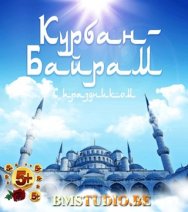 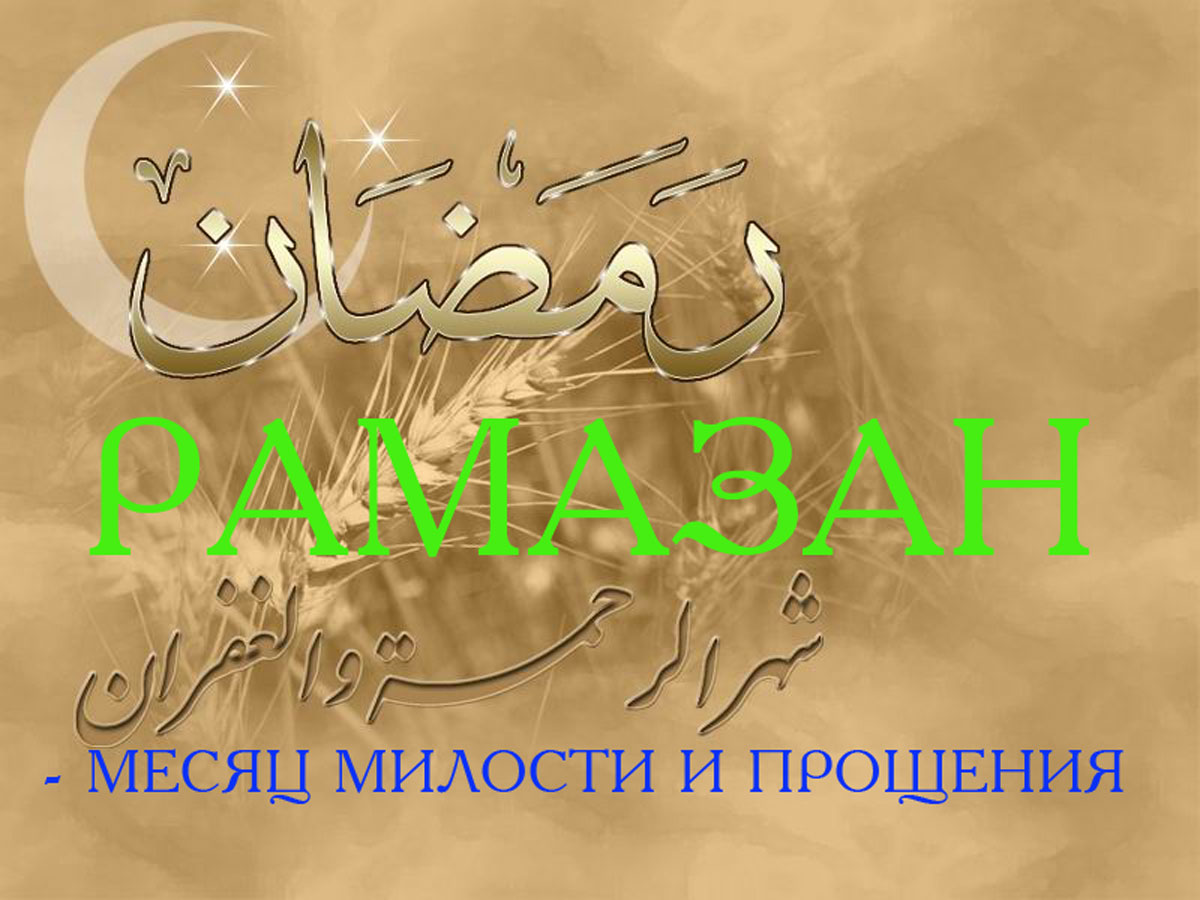 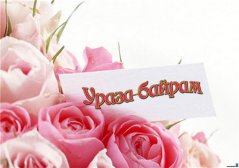 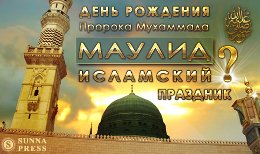 Использованная  литература, ресурсы* Основы мировых религиозных культур (учебник 4-5)* Основы исламской культуры ( учебник 4-5)*http://kartiny.ucoz.ru/photo/kartinki_s_nadpisjami/musulmanam/ja_musulmanka/595-0-29553 *http://ru.wikipedia.org/wiki*
http://ru.wikipedia.org/wiki.